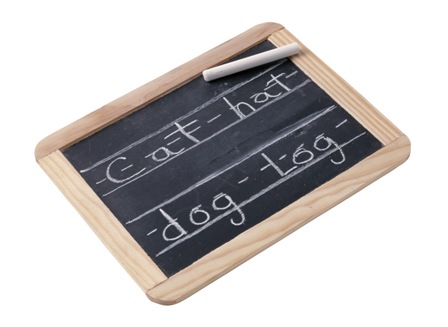 E
g
l
n
h
i
s
Лексика по теме “My house”
 (интерактивный плакат)
Автор: Залипаева Ирина Юрьевна,
учитель английского языка 
МОУ гимназии №10 г.Волгограда
http://aida.ucoz.ru
My house
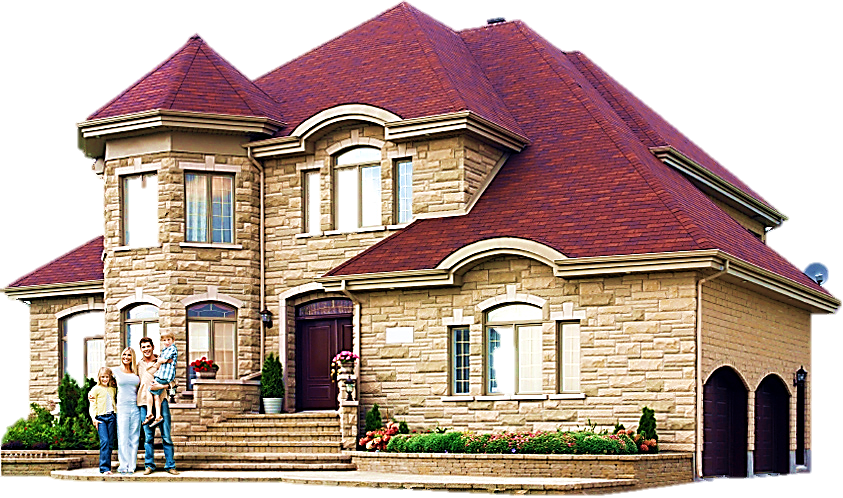 My family
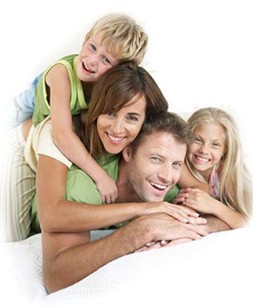 This is my family.
 My family is not big.
 I’ve got a mother, 
a father and a sister. 
We live in  a big house.
Our house is nice.
There are  three bedrooms, 
a living room, a bathroom 
and a kitchen in it.
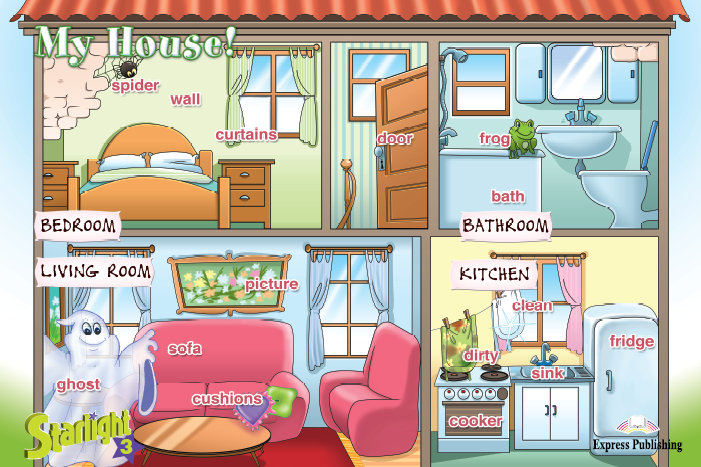 spider
wall
curtains
door
frog
bath
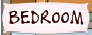 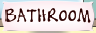 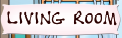 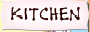 picture
clean
fridge
sofa
dirty
sink
ghost
cushions
cooker
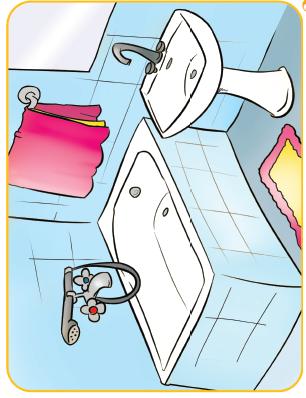 There is a bathroom in our house. There is a sink and a bath here. There is a carpet on the floor. I can have a bath in the bathroom.
bathroom
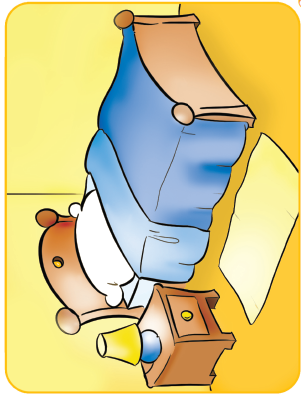 This is my bedroom. There is a bed, a desk, a chair and a lamp here. There is a carpet on the floor. I can sleep and play games here.
bedroom
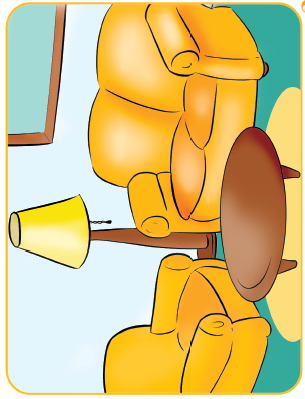 This is our living room. There is a sofa, two armchairs, a table and a picture here. There is a carpet on the floor. We can read books and talk here.
living room
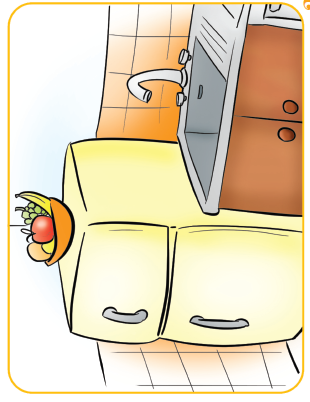 This is our kitchen. There is a fridge, a sink and a cooker here. We have got a big table in the kitchen. We can eat here.
kitchen
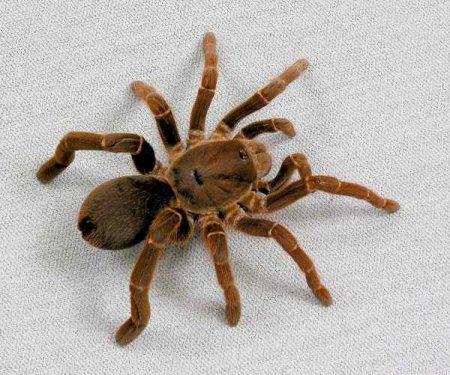 spider
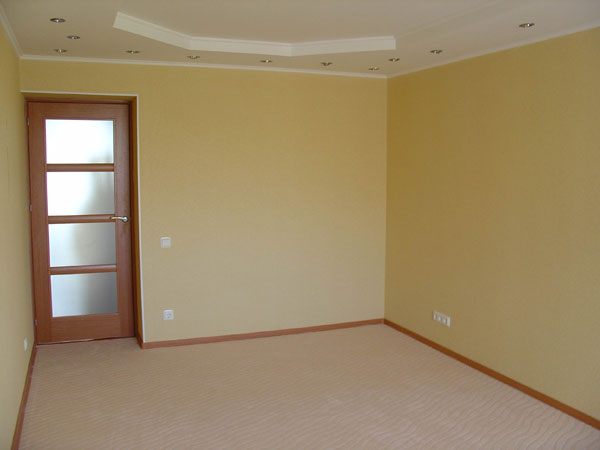 wall
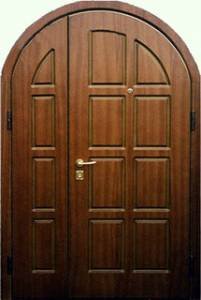 door
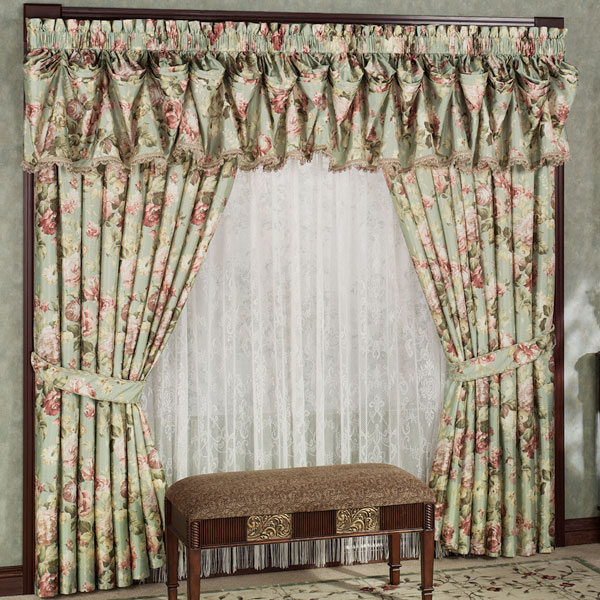 curtains
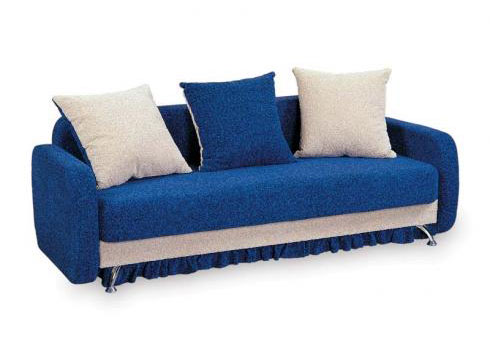 sofa
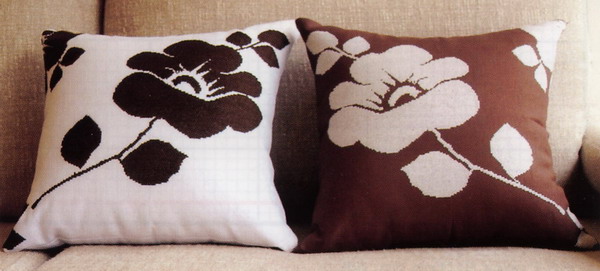 cushions
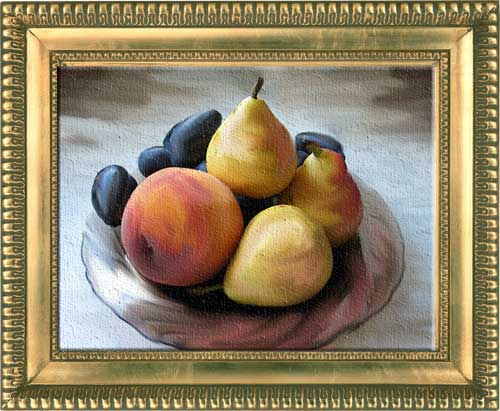 picture
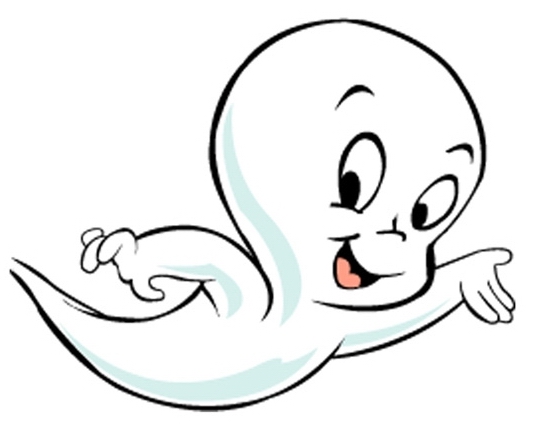 ghost
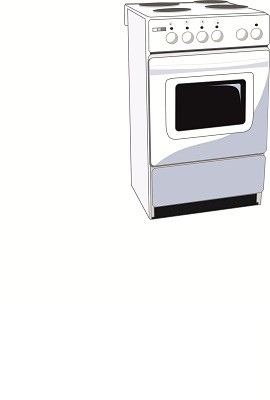 cooker
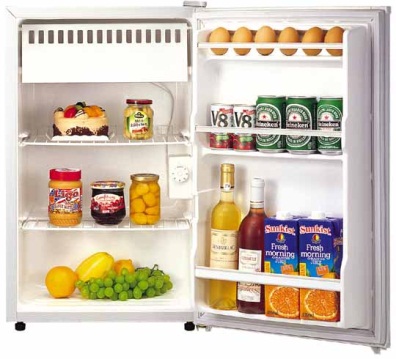 fridge
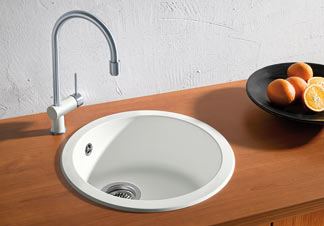 sink
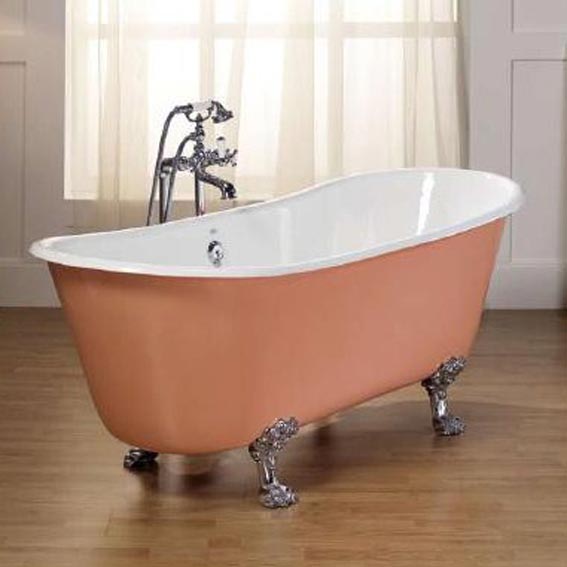 bath
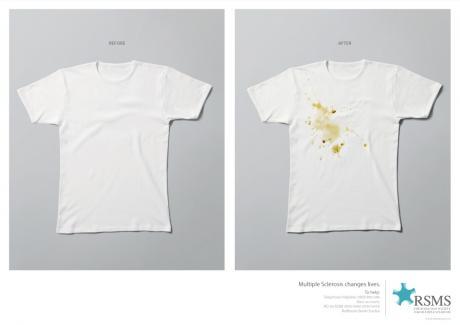 clean
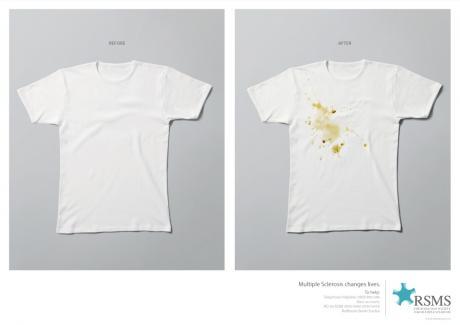 dirty
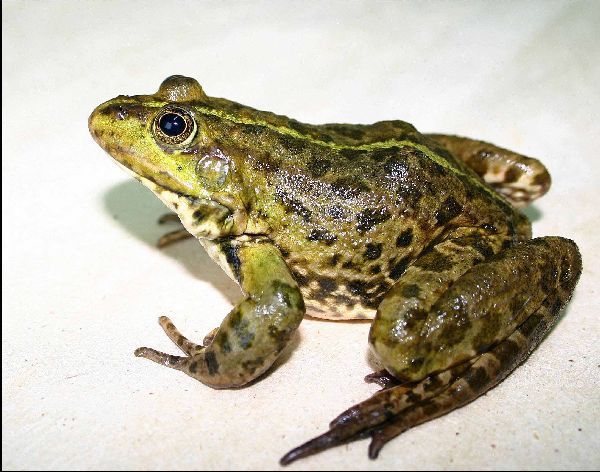 frog